PRESENTATION
LOGIC GATES
NAME – MEENAKSHI MANDAVI
BSC –  FINAL YEAR (MATHS)
GOVT. NAVEEN COLLEGE GURUR
SUB.TEACHER PRO. L.R.HIRWANI SIR
Contents
DISCOVERY
LOGIC GATE
TYPES OF LOGIC GATE
UNIVERSAL PROPERTY OF NAND & NOR  GATES
USES
DISCOVERY
* DISCOVERER  OF  BOOLEAN ALGEBRAL  :-
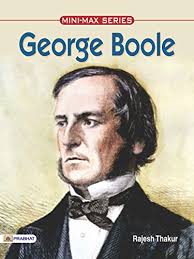 BOOLEAN  ALGEBRA WAS DISCOVERED BY GEORGE BOOLE ON  1854
L0gic gates :-
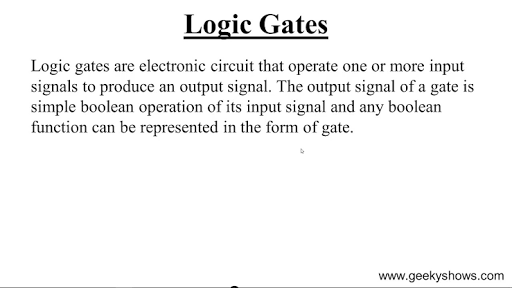 TYPES OF LOGIC GATES :-
1.	OR GATE :-
2.	AND GATE :-
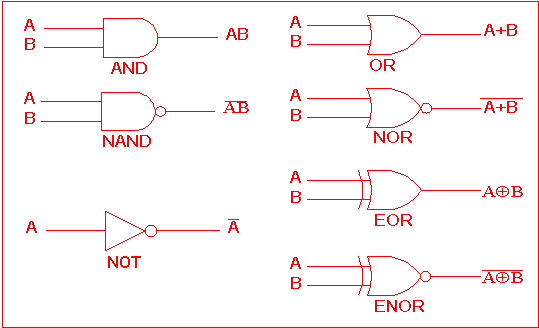 3.	NOT GATE:-
4.	NAND GATE :-
5.	NOR GATE :-
1.	OR GATE :-
2.	AND GATE :-
3.	NOT GATE:-
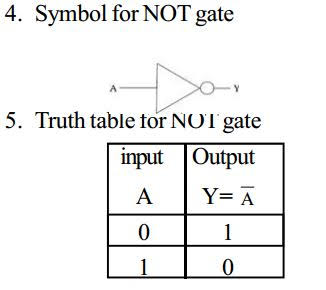 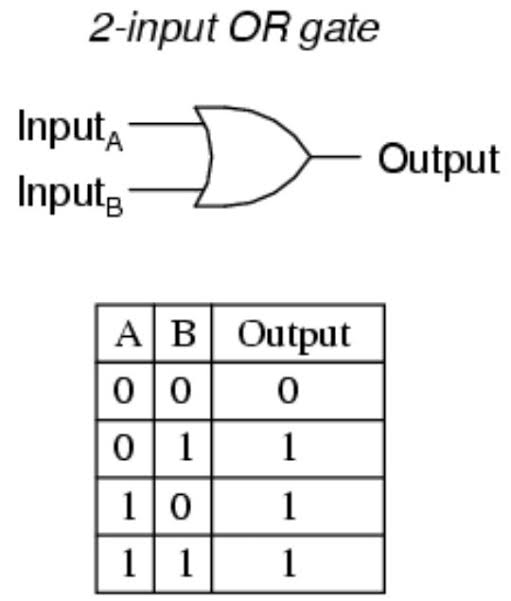 SWITCHEN  CERCUIT OF  OR GATE
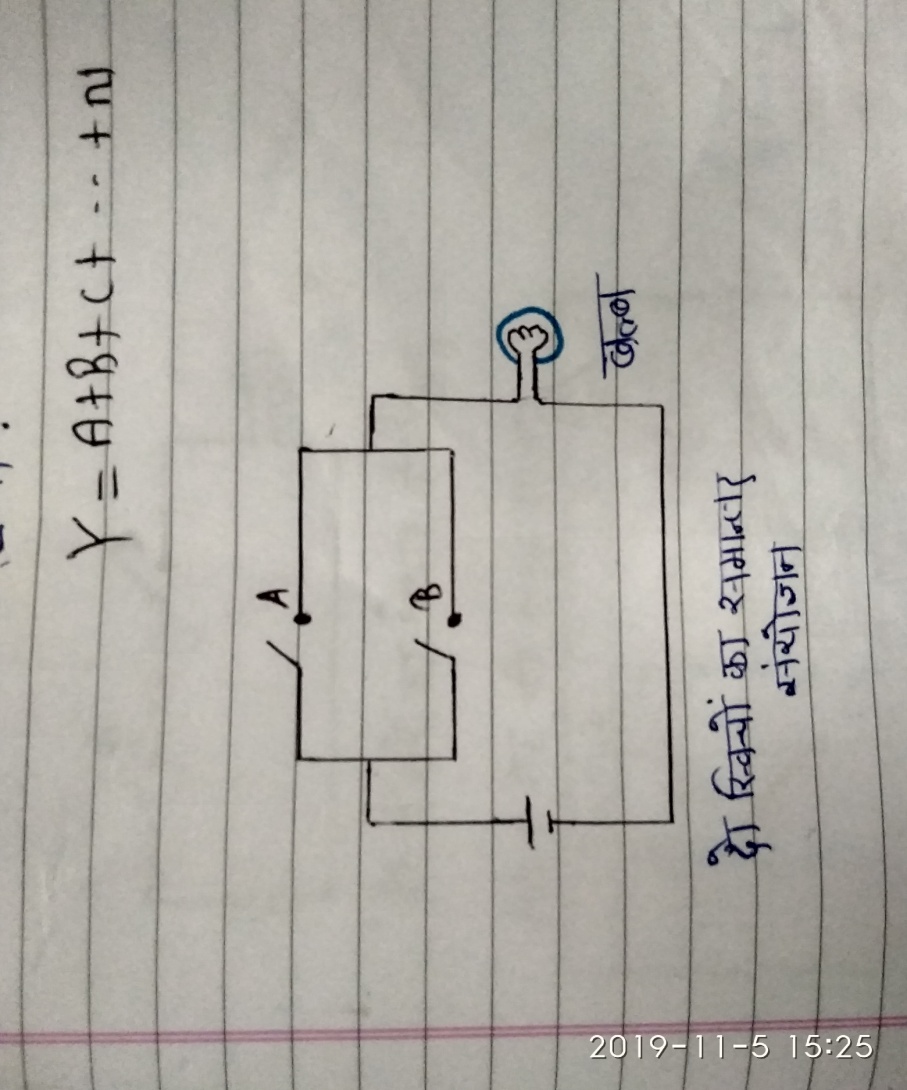 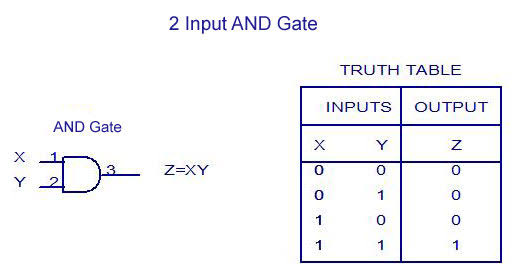 4.	NAND GATE :-
5.	NOR GATE :-
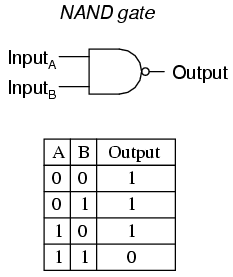 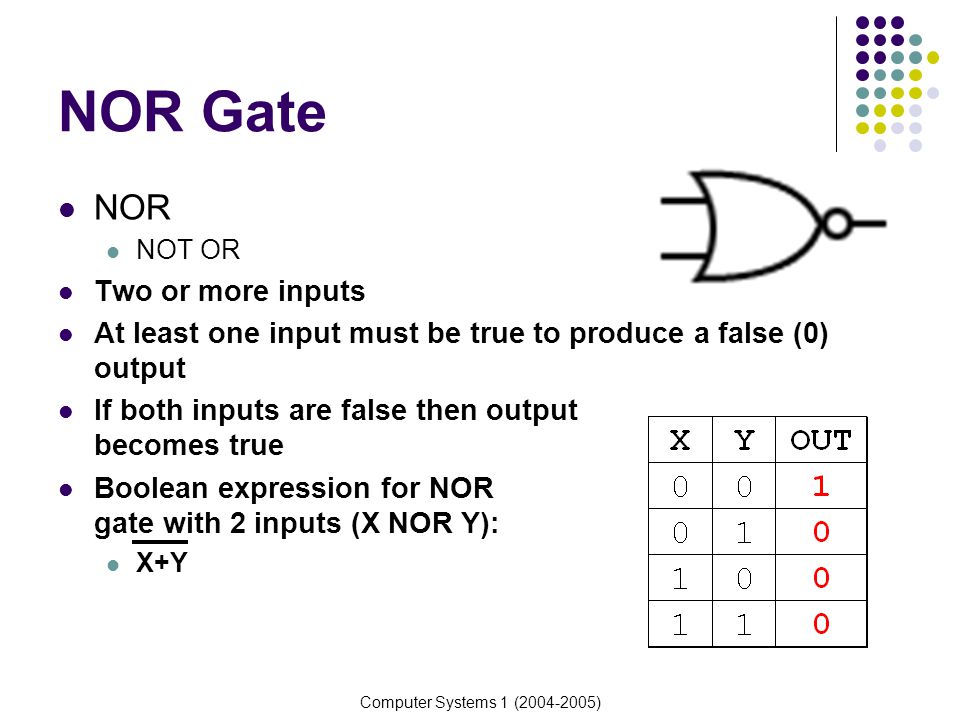 *   UNIVERSAL PROPERTY OF NAND  GATES :-
*   UNIVERSAL PROPERTY OF NOR  GATES :-
* USES :-
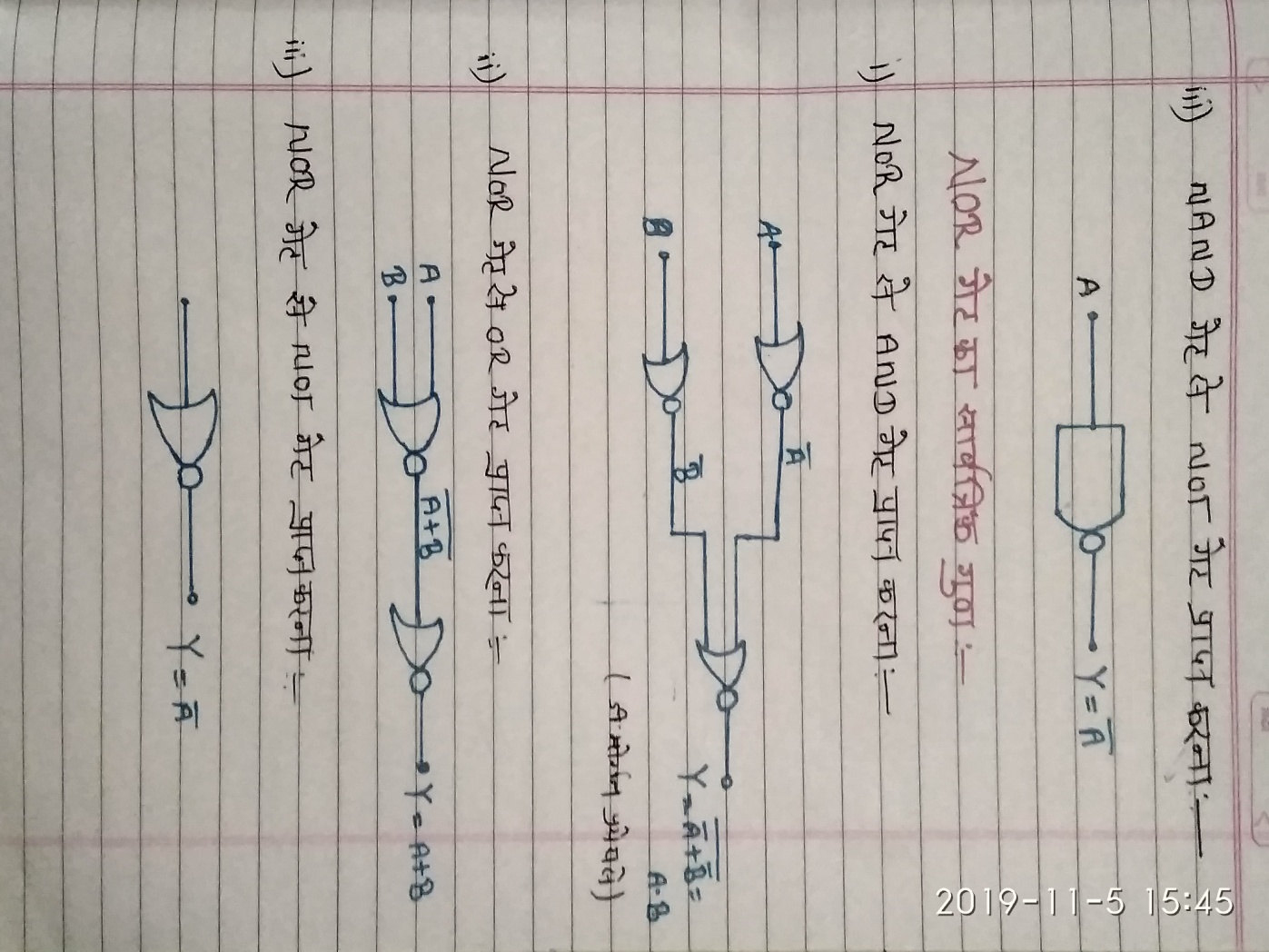 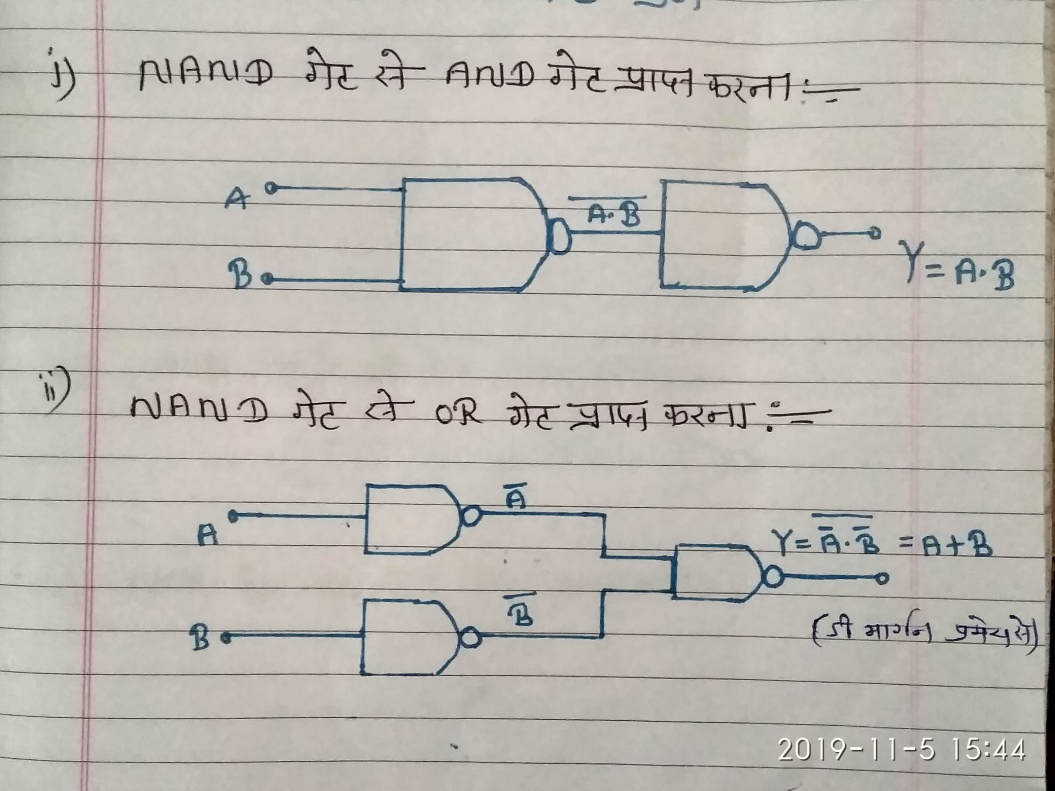 CALCULATER  
 COMPUTER
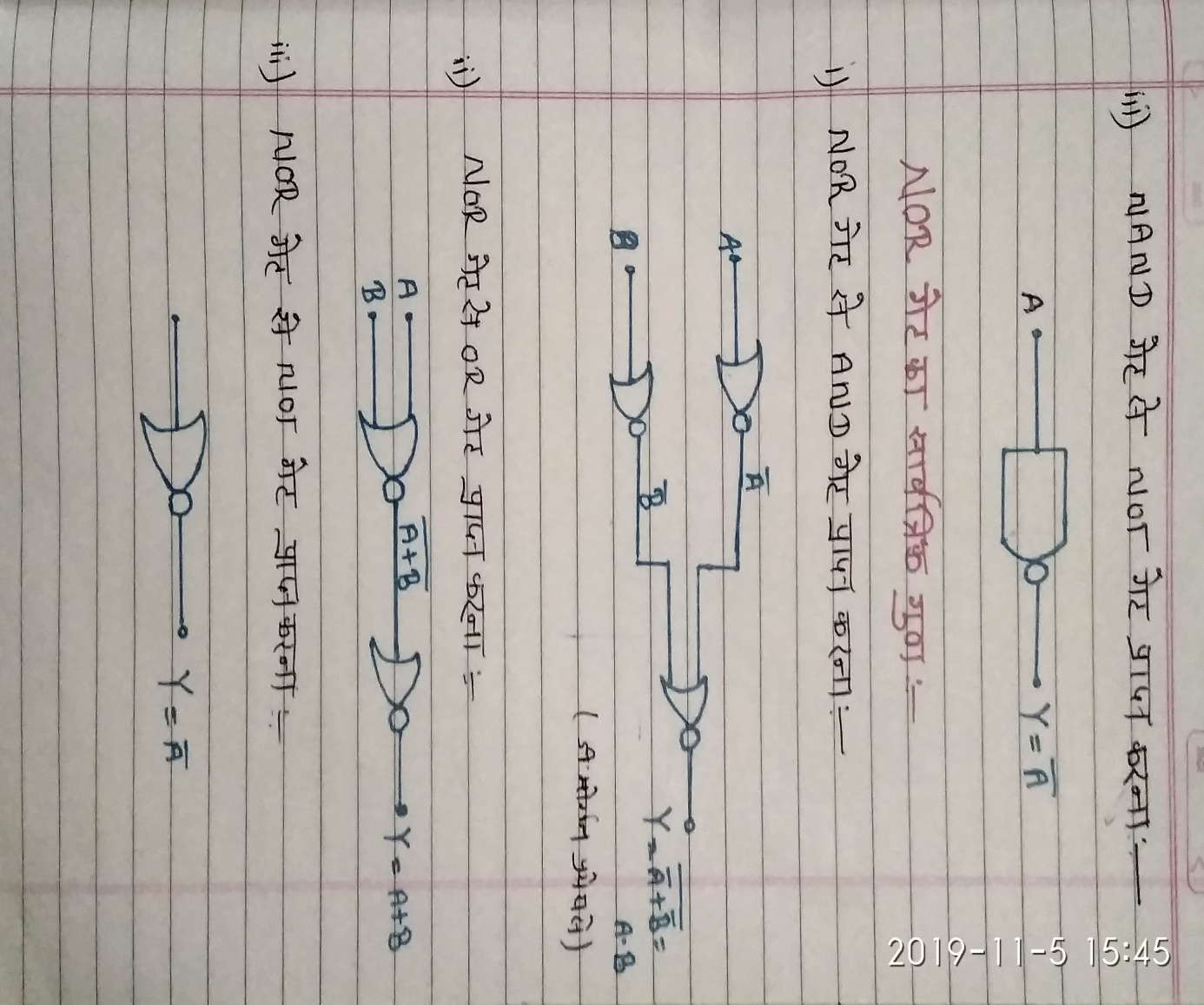 Thank You….